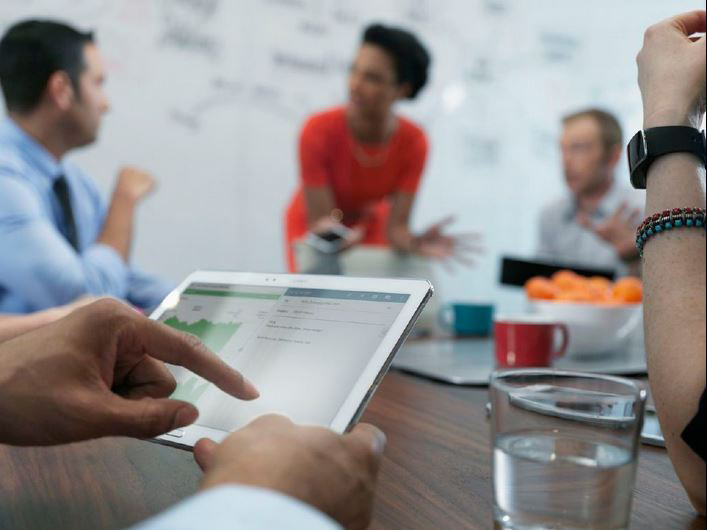 SphereShield for ADFS
Enhanced ADFS Protection for Securing Cloud Services
Solution Overview
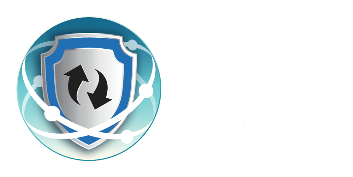 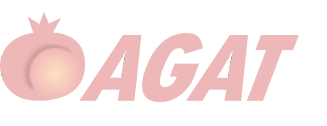 http://AGATSoftware.com
V1.1
Background
Denial of Service attacks can be performed with an easy effort by sending failed login attempts while only knowing the user name
Microsoft ADFS Extranet Lockout will block the valid user from continuing using cloud services that require ADFS
Solution
SphereShield for ADFS proprietary approach allows to continue using ADFS even while under an attack
Prevents automated attacks/bots and human based attacks 
Adaptive authentication options based on real time risk assessment
Features & Benefits
Ability for authorized users to continue using ADFS even while under an attack
Complete account lockout (DDoS) protection
Security auditing logs and reports
Mitigation of ADFS Extranet Lockout Protection’s vulnerability
Features & Benefits
Geo fencing rules & live location map
IP based restrictions
Authentication risk engine 
Simple and transparent deployment
No end user training required
Limitations of ADFS Smart Lockout
Smart Lockout relies on leaning known good locations 
Allows using ADFS while in attack from known location (IP)
Limitation-
Each change in IP results in location unknown
Attacker can use same IP if IP is static from Network provider
Frequent change in IP while working from mobile
User from mobile will not be able to use ADFS under attack.
SphereShield for ADFS topology
SphereShield security management
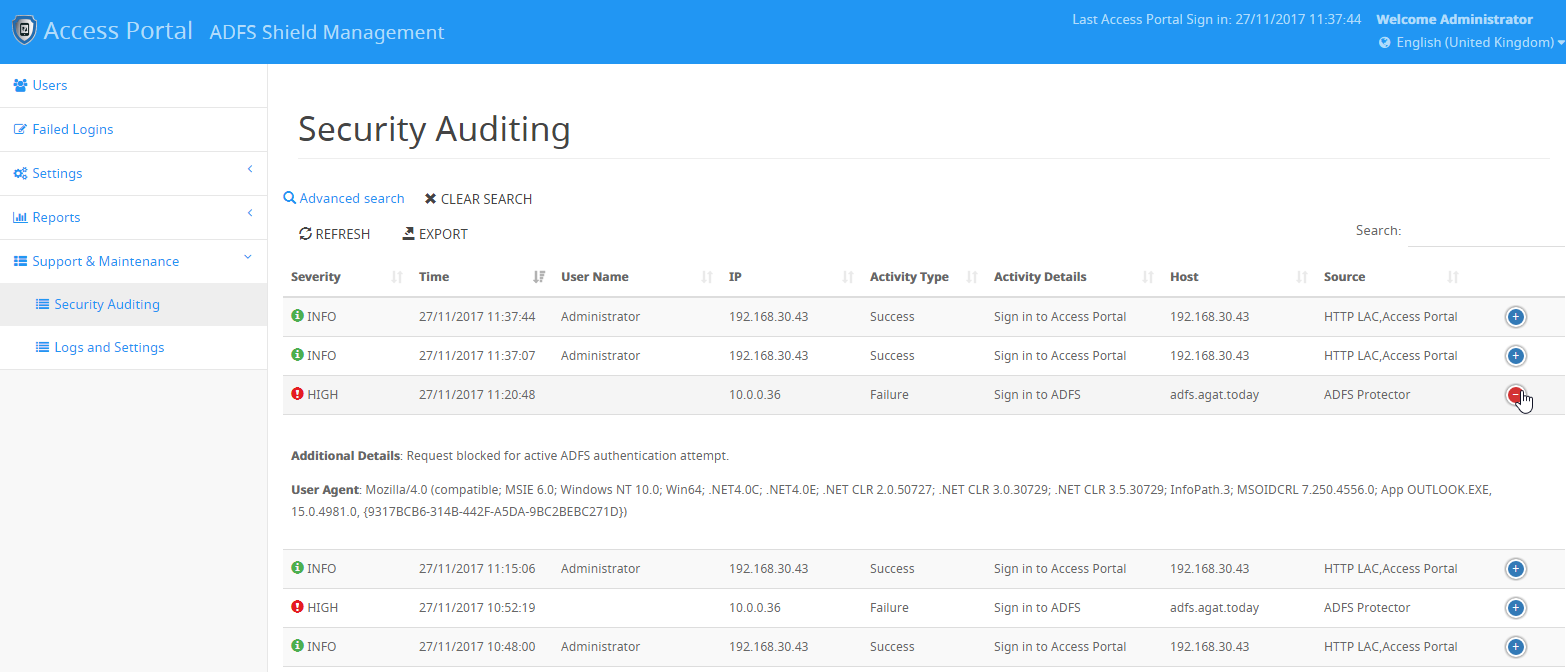 Risk engine – geo location live map
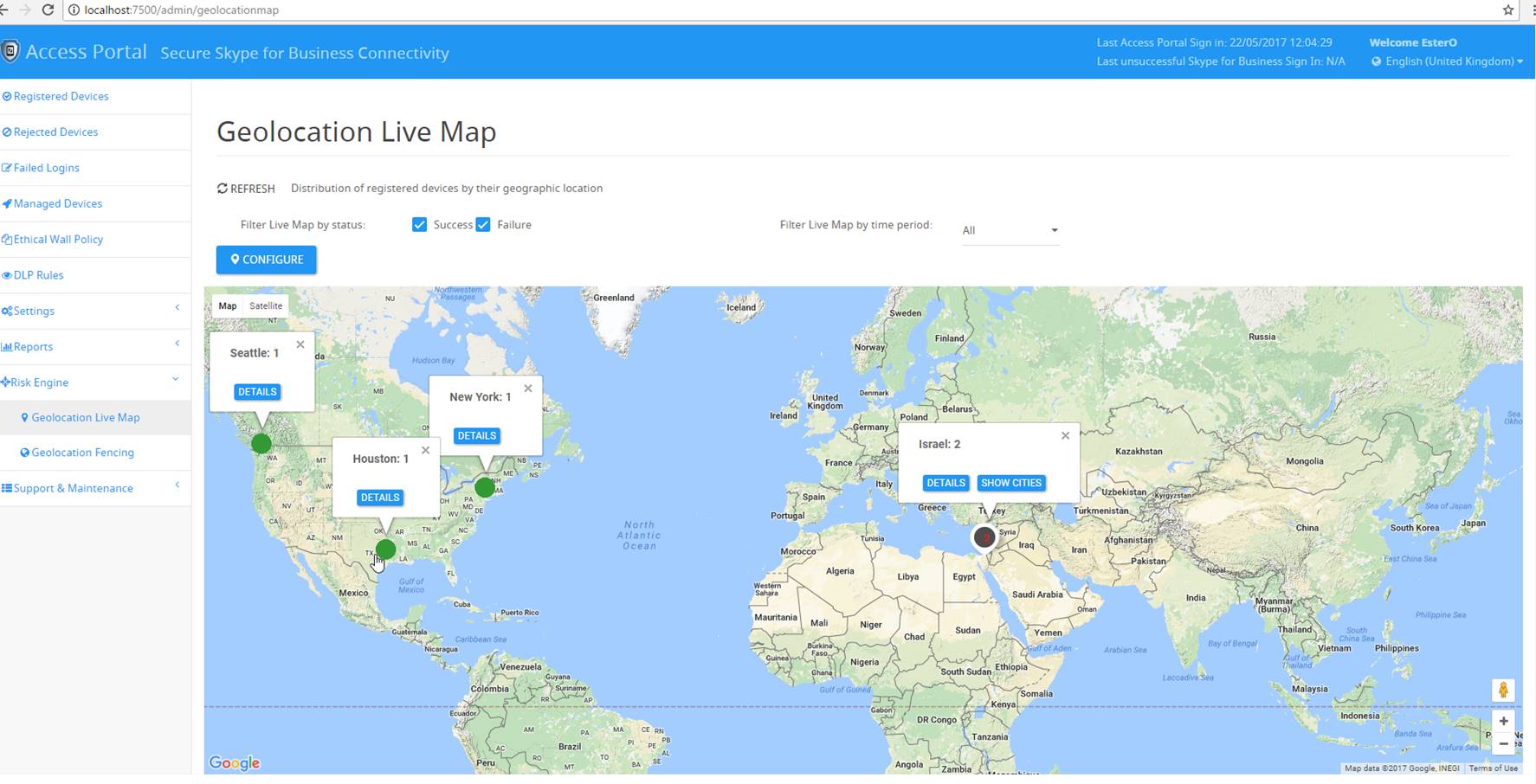 ADFS Protector resources
More information is available here:https://agatsoftware.com/security-solutions/adfs-security
Presentation: https://agatsoftware.com/media/SphereShield-ADFS.pptx
Demo movie: https://www.youtube.com/watch?v=dfVrHjy83Wc&t=1s
Datasheet:http://skypeshield.com/media/SkypeShieldDatasheet.pdf
System Requirements:https://agatsoftware.com/downloads/docs/D6441-ADFSShieldSystemRequirements.pdf?nocache=1
Admin Guide: https://agatsoftware.com/downloads/docs/D6442-AdfsProtectorAdminGuide.pdf?nocache=1
SphereShield platform overview
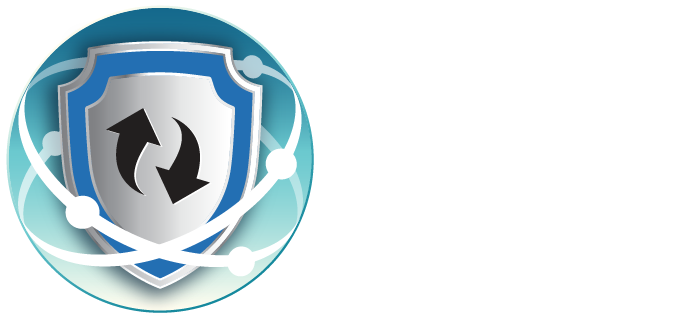 SphereShield Solution Components
Cloud ready
Policy engine
Multi parameters condition
In house engine
External vendor  integration
Data in motion
Multi factor authentication 
Kerberos
ADFS protection
Device security level
User Identity
Policy control
DLP
Identity and authentication
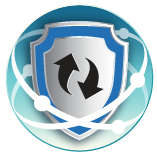 EMM/MDM integration
Integrated engine
External vendor  integration
Adoptive authentication
User profiling
Geo location
PKI infrastructure
Digital signature
eDiscovery
Disclaimers
Ethicalwall
Risk engine
Encryption
Compliance & GDPR
Anti Malware Anti Virus
Core Technology
Solution is based on AGAT Bastion reverse proxy
Multiple protocol filtering (HTTPS/SIP)
Framework for extending capabilities using pluggable filters for content inspection and access control
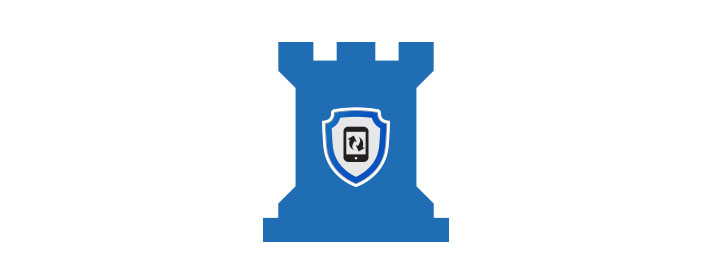 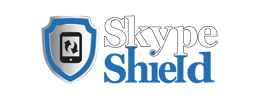 SphereShield Partnered Technologies
Infrastructure
EMM/MDM
Data leak Prevention
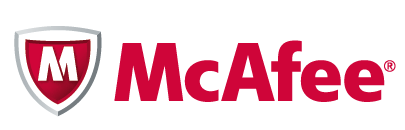 Microsoft
McAfee
MobileIron
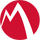 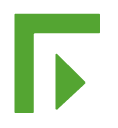 ForcePoint
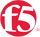 F5 networks
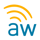 VMWARE AirWatch
Citrix
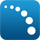 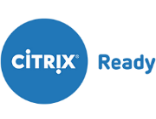 Symantec
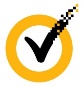 IBM MaaS360
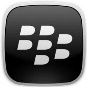 PKI
BlackBerry
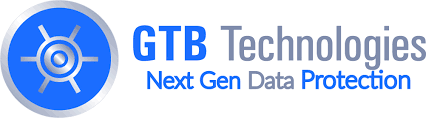 GTB
Faitien
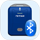 Authentication
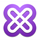 Citrix XenMobile
Google authenticator
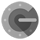 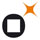 Gemalto
RSA secureID
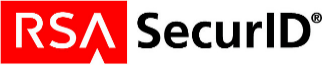 Global presence
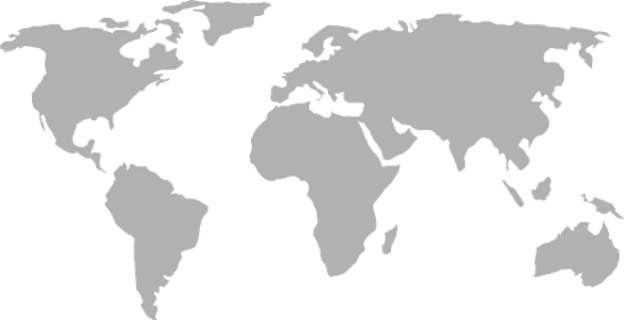 UK
USA
Wales
Israel 
Italy 
Luxembourg
Hong Kong
Netherlands
New Zealand 
Norway 
Russia 
Singapore
Switzerland 
Sweden
Australia 
Canada 
Denmark 
England 
France
Germany 
Turkey
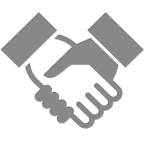 Local partner in most countries
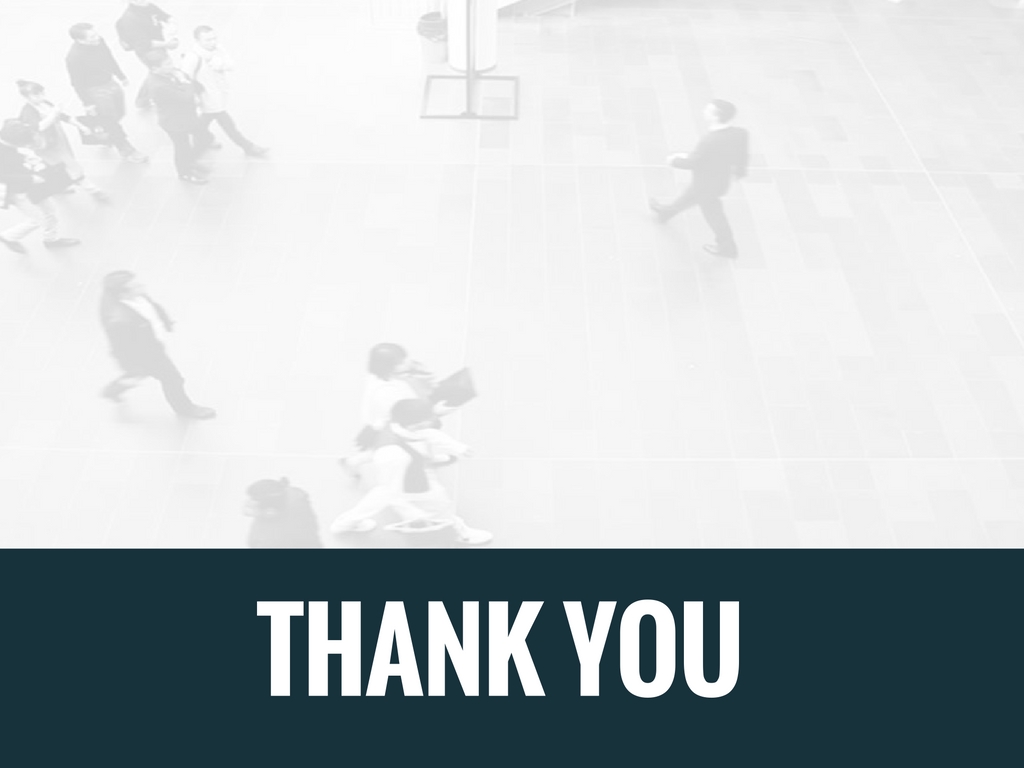 Learn more
Visit our website at
http://SkypeShield.com
http://AGATSoftware.com

Contact us:
info@agatsoftware.com